The 10th International Fisheries Symposium – IFS 2022December 5 – 7, 2022 at Nha Trang University, Nha Trang City, Vietnam
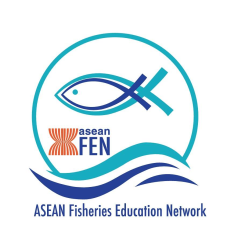 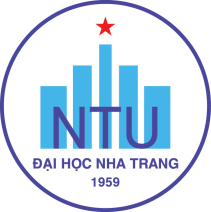 Title: The Technical Procedure of Seed Production of Short-Necked Clam Paphia undulata    
Author: Vu Trong Dai1*, Ngo Anh Tuan1, Ngo Thị Thu Thao2
                 1Institute of Aquaculture, Nha Trang University; 2College of Aquaculture and Fisheries
                 *Corresponding author: daivt@ntu.edu.vn
The 10th International Fisheries Symposium – IFS 2022December 5 – 7, 2022 at Nha Trang University, Nha Trang City, Vietnam
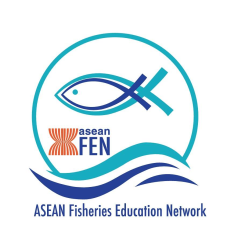 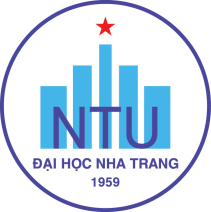 Title: The Technical Procedure of Seed Production of Short-Necked Clam Paphia undulata           
Author: Vu Trong Dai1*, Ngo Anh Tuan1, Ngo Thị Thu Thao2
                 1Institute of Aquaculture, Nha Trang University; 2College of Aquaculture and Fisheries
                 *Corresponding author: daivt@ntu.edu.vn
(if it is needed)
The 10th International Fisheries Symposium – IFS 2022December 5 – 7, 2022 at Nha Trang University, Nha Trang City, Vietnam
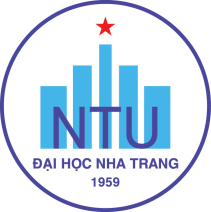 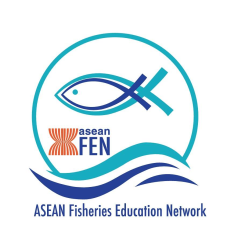 Title: The Technical Procedure of Seed Production of Short-Necked Clam Paphia undulata           
Author: Vu Trong Dai1*, Ngo Anh Tuan1, Ngo Thị Thu Thao2
                 1Institute of Aquaculture, Nha Trang University; 2College of Aquaculture and Fisheries
                  *Corresponding author: daivt@ntu.edu.vn
(free style, font Calibri or Arial, Font Size should not be larger 13; you can used relative picture as background of your poster):

Introduction:
Materials and Methods:
Results and Discussion:
Conclusions:
References:
Acknowledgment (if it is needed)